Предупреждение ошибок чтения и письма на уровне буквы
Для обучающихся 1 классов

Подготовила учитель-логопед 
МОУ «СОШ №7» Федорова Т.Н.
Основные задачи
Нарушение чтения и письма у детей чаще всего возникает в результате общего недоразвития всех компонентов языка: фонетико-фонематического и лексико-грамматического. Поэтому работа должна вестись по нескольким направлениям:
1.Формирование звукопроизношения, уточнение артикуляции звуков.
2.Развитие фонематического слуха, фонематического анализа и синтеза слов, фонематических представлений.
3.Расширение словарного запаса, обогащение активного словаря.
4.Развитие мышления, памяти, слухового и зрительного внимания.
5.Формирование связной речи: необходимо научить детей разным видам пересказа (подробному, выборочному, краткому), составлению рассказа по серии картинок, по одной сюжетной картинке, по предложенному плану, по заданному началу и концу и т.п.
6.Совершенствование пространственно-временных ориентировок на себе, на листе бумаги, развитие способности к запоминанию, автоматизации и воспроизведения серий, включающих несколько  различных движений.
7.Развитие мелкой моторики моторики рук с использованием массажа и самомассажа пальцев, игр с пальчиками, обводки, штриховки, работы с ножницами, пластилином и др.
8.Развитие тактильных ощущений.
9.Расширение «поля зрения» ребенка.
10.Развитие конструктивного праксиса путем моделирования букв из палочек, из элементов букв, реконструирования букв.
В русском алфавите 33 буквы, и написание 23 из них вызывает затруднение из-за свойств зеркальности:
Подготовительный этап
Игра «Электронная муха»
В результате этой игры легко усваиваются понятия: верх-низ, право-лево, а также дети запоминают названия квадратов (1-центральный квадрат, 2-правый центральный квадрат,8-левый верхний квадрат и т.д.)
Диктанты для рисования орнаментов и букв
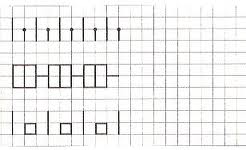 Основной этапВыкладывание букв из палочек
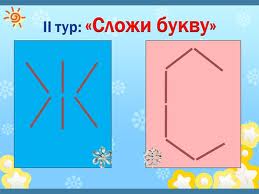 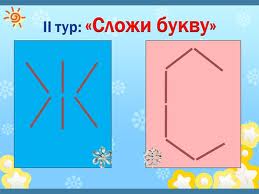 Определение правильно написанных букв
Определение букв тактильно
Игра Буква «сломалась»
Трафареты и шаблоны
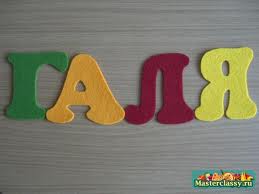 Игра «На что похожа буква, дорисуй!»
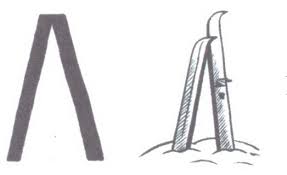 Демонстрация букв в разном положении
Нахождение букв в геометрических фигурах
У,И,М,П,Г,Т,Х и т.д.
Поиск букв наложенных друг на друга
Придумывание слов на данную букву в определенной позиции:
Реконструирование букв при помощи палочек
П       Н
М      Л
Х       У
Ресурсы
Поваляева М.А. Профилактика и коррекция письменной речи. Феникс, 2006.
Ефименкова Л.Н. Коррекция устной и письменной речи учащихся начальных классов: Книга для логопедов. – М.: Просвещение, 1991.
Как подготовить ребенка к школе. М.М. Безруких, С.П. Ефимова, М.Г. Князева. – М.: Новая школа, 1993.
Алтухова Н.Г. Научитесь слышать звуки. – СПб.: Лань, 1999.
Лалаева Р.И., Серебрякова Н.В., Зорина С.В. Нарушения речи и их коррекция у детей с ЗПР. – М.: Владос, 2004.
Лалаева Р.И. Нарушение процесса овладения чтением у школьников. – М. Владос, 1999.